Learning from Lived Experience
Sarah Rae
Independent Expert by Experience 
November 5th 2021
Safety in Mental Health SettingsPhase 1 project aims (2019 - 20)
Safety in Mental Health Settings
Phase 2 (2021-22)
2. Developed a Trauma Informed Approach position statement
3. Completed a pilot of adoption and implementation of See Think Act Framework (for relational security) with three Trusts and impact assessment report
1. Completed a report on service user views on violence and aggression in acute care and PICUs
4. Continuing work with five Trusts on implementing the See Think Act Framework
5. Liaison with national linked programmes, London AHSN patient safety leads, Royal College of Psychiatrists and other safety improvement projects
Service user survey and focus groups - key findings
Importance of improving staff awareness, responsiveness and intervening earlier to service user concerns about personal safety.
The need for staff teams to be more visible and accessible
An improvement in communication and engagement between staff and patients
A shift towards a more collaborative and compassionate culture
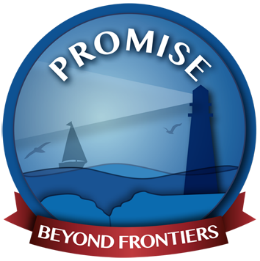 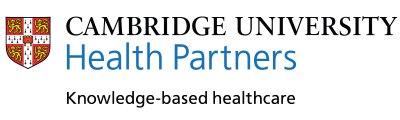 PROMISE Programme PROactiveManagement ofIntegrated Services &Environments
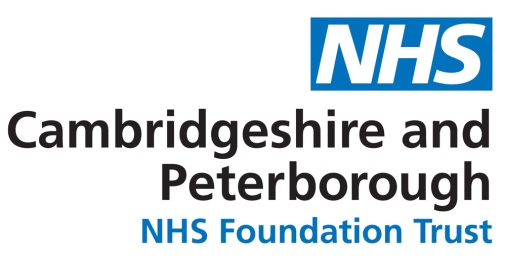 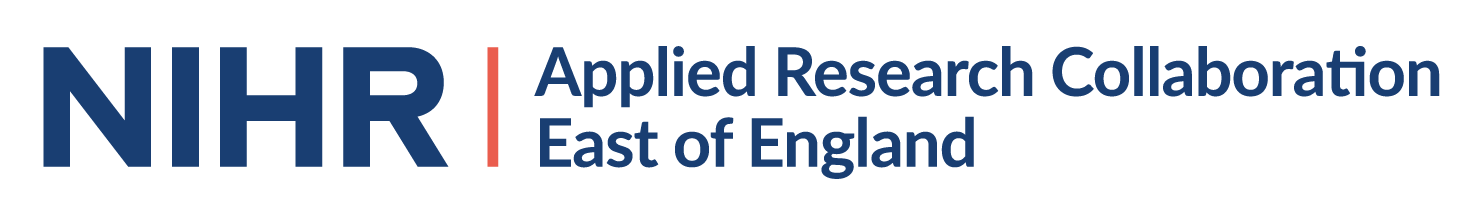 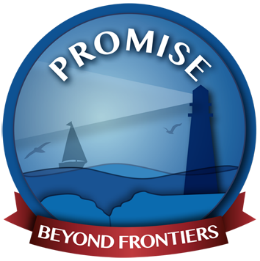 In the Journal of Mental Science for 1862 is reprinted a lecture given in Cambridge by Dr J. Lockhart Robertson on 'The Progress of Psychological Medicine since the Sixteenth Century’.

“In order vividly to see the progress which medical science has made since Dr Caius' time let us look at one of our English county asylums of today. A very good specimen is the Cambridge Asylum at Fulbourn under the able administration of my friend Dr Lawrence.
The first great fact observed is the entire absence of all means of mechanical restraint. Neither belt, strait-jacket, manacle, strong chair, or any other means whatever for restraining the patient, are to be found there”. 





‘The Story of a Mental Hospital: Fulbourn 1858-1983’ by David H. Clark
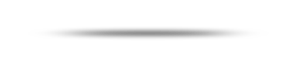 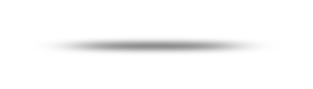 Pause for thought…
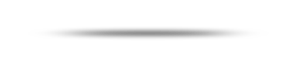 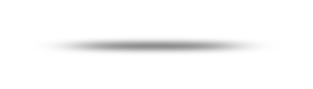 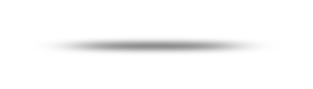 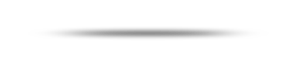 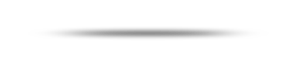 https://www.clahrc-eoe.nihr.ac.uk/2016/07/8095/
Mind Report
Inception of PROMISE
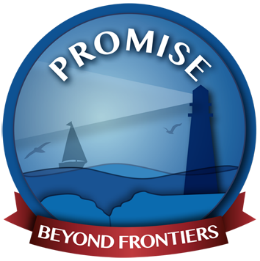 DOH Guidance
Meeting of Minds
Highlights inconsistencies from 38 to 3000+ PI incidents
DOH provides a tremendous boost to examine restrictive practice
Initiation of PROMISE
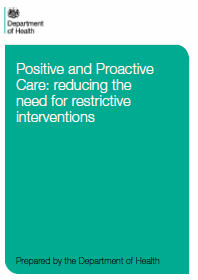 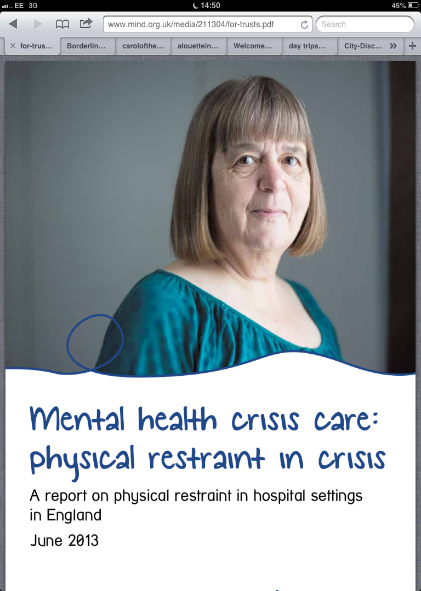 Sept 2013
Apr 2014
June 2013
https://www.clahrc-eoe.nihr.ac.uk/2016/07/8095/
[Speaker Notes: Cape Town: PROMISE]
PROMISE values
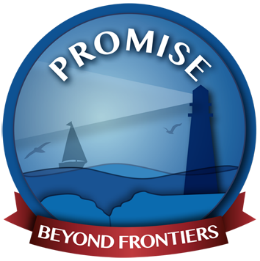 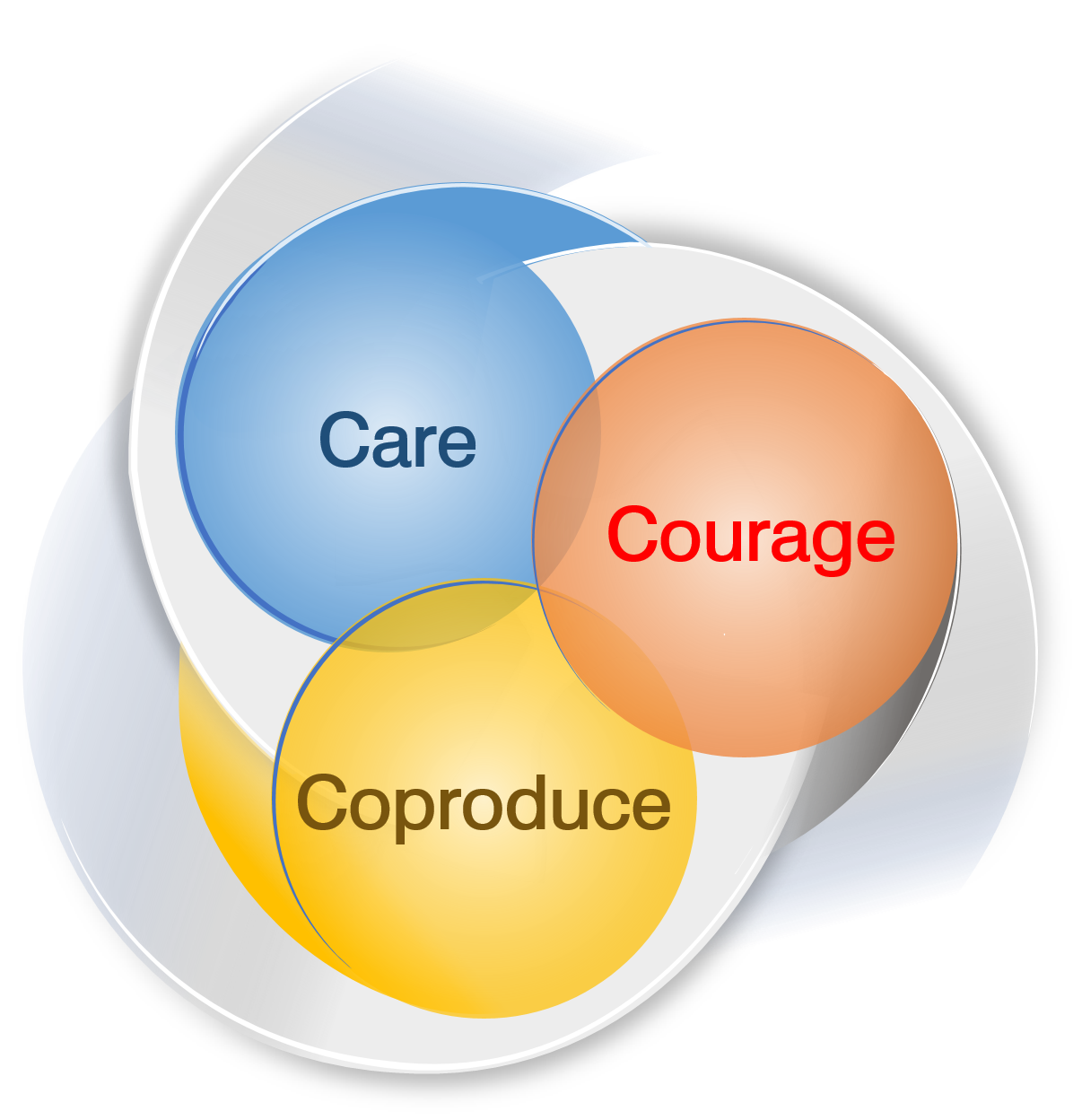 Value 03
Value 01
Value 02
Caring response to all distress
Coproduce novel solutions
Courage to challenge the status   quo
https://www.clahrc-eoe.nihr.ac.uk/2016/07/8095/
2014 data
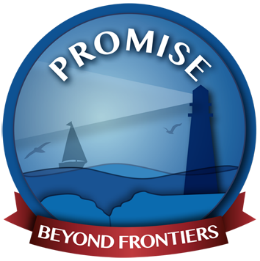 https://www.clahrc-eoe.nihr.ac.uk/2016/07/8095/
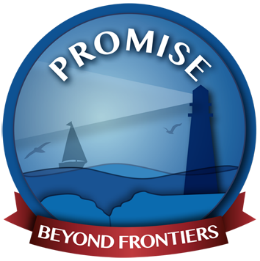 Aims of the qualitative study
Improve understanding of the subjective experience of physical restraint for patients and staff on mental health wards within CPFT.  

Elicit suggestions from patients and staff on how to reduce restraint.

Explore patient and staff understanding of and views about proactive care.
https://www.clahrc-eoe.nihr.ac.uk/2016/07/8095/
Suggestions: a brief overview
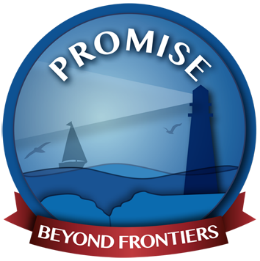 Communication and relationship
Get to know the patient
Inform and explain
Compassion and empathy
Talking to de-escalate
Spend more time with patients
Build therapeutic relationships
Listen, listen, listen!
Humanise care
 
Staffing
More staff members and more staff time
Learning from more experienced staff members
Using and developing staff skills
Peer support workers
Staff support from above

 Activities and distraction
Individual or one-to-one activities
Group activities
Meaningful and stimulating activities
Environment and space
Specific ward rooms
Physical/aesthetic environment
Take patients off the ward
Personal space
Different spaces for different types of patients
Outside space
Mixed gender wards
More space in general

Money and resources
Money and resources for inpatient care
Money and resources for community care
 
Personalised and patient-led care planning
Patient involvement in care planning
Personalised care planning
 
No ‘one size fits all’
https://www.clahrc-eoe.nihr.ac.uk/2016/07/8095/
Qualitative study findings
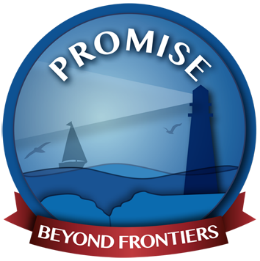 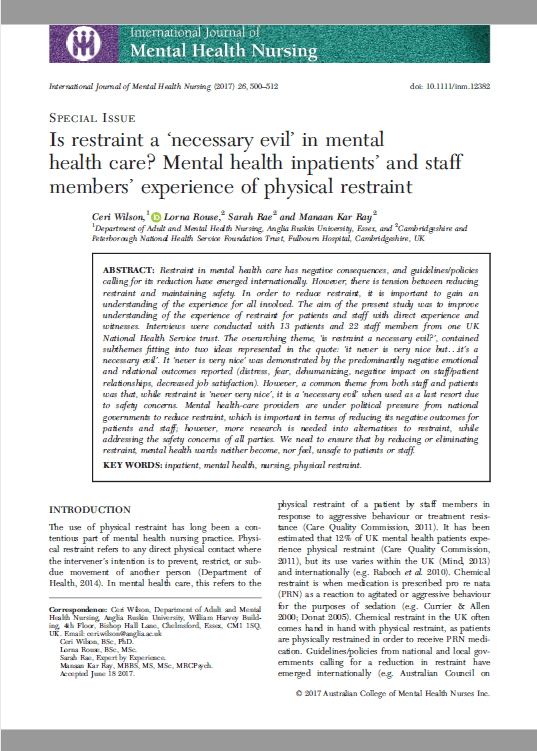 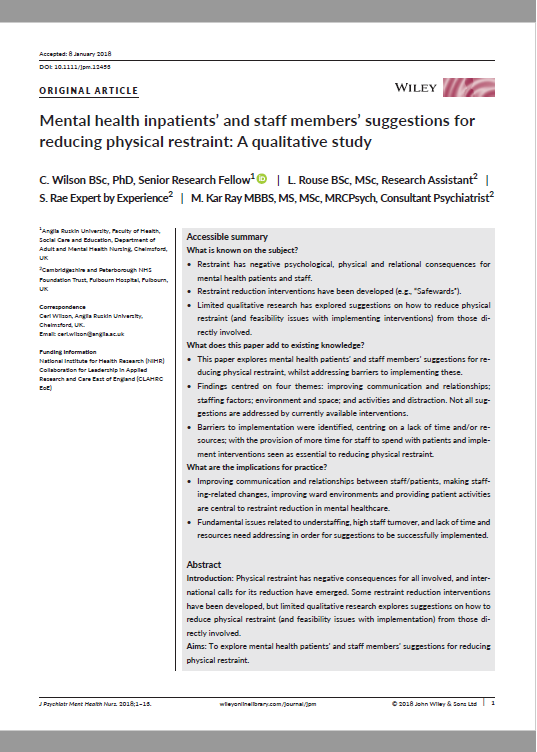 https://www.clahrc-eoe.nihr.ac.uk/2016/07/8095/
A necessary evil?
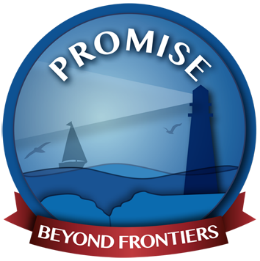 Staff member 2, witness:
“…it never is very nice but I suppose it’s got to be done… it’s a necessary evil I suppose…”


Patient 2, witness:
“…I don’t think you’re ever going to negate it completely simply by the nature of people’s illness.”
https://www.clahrc-eoe.nihr.ac.uk/2016/07/8095/
Collating frontline initiatives
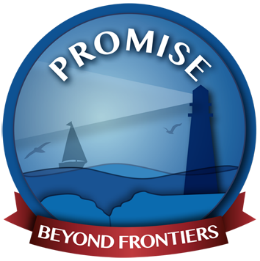 Over 200 bottom up initiatives listed

Mapping exercise undertaken across all wards

Staff encouraged to innovate to develop new ideas 

Key individuals (ward managers, consultants) sent to conferences and learning sets

Shared the stories and the numbers in Acute Quarterly Meetings, seeking their ideas

Key indivKey individuals (Ward Managers, Consultants) sent to conferences and learning sets.
iduals (Ward Managers, Consultants) sent to conferences and learning sets.
Your Logo
https://www.clahrc-eoe.nihr.ac.uk/2016/07/8095/
‘No’ Audit - adopting a yes culture
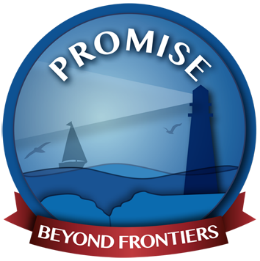 R – Reframe: What would it have taken to say yes?
E – Easy: Was ‘no’ the easy option?
F – Feeling: What would it have felt like?
L – Listen: Did we listen?
E – Explain: Did we explain?
C – Creative: Where we creative enough?
T – Time: Did we take the time?
No
Yes
Yes
No
No
Yes
https://www.clahrc-eoe.nihr.ac.uk/2016/07/8095/
Acknowledgement: Mulberry 2, Fulbourn Hospital, Cambridge
Patient Advisory Group
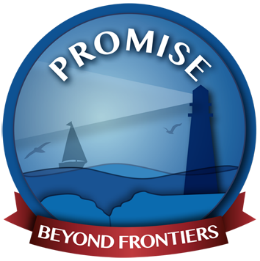 https://www.clahrc-eoe.nihr.ac.uk/2016/07/8095/
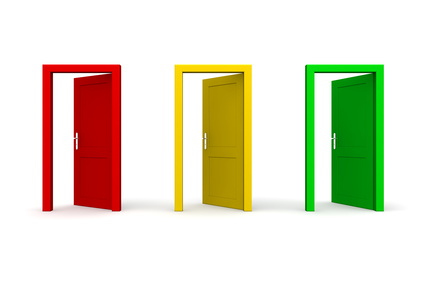 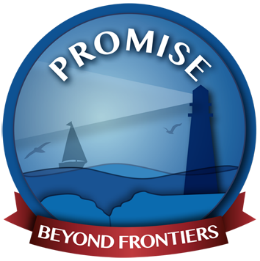 Open door
Diagnosis of PD and engaging with PD team or actively trying to engage

Frequent attenders with GP or ED
 
Chronic risk where risk behaviour is an 
    established pattern 
Admissions are for two nights (must be a gap of 7 days between admissions)
https://www.clahrc-eoe.nihr.ac.uk/2016/07/8095/
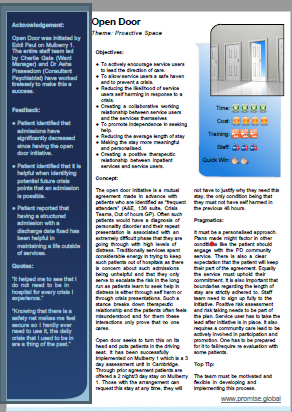 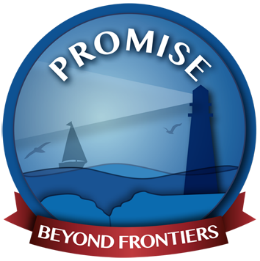 Open door
Aim is to extend periods between admissions

No self harm in preceding 48 hours

Establish a risk sharing partnership

Stick to boundaries and honour commitment

Shared responsibility taken very seriously
https://www.clahrc-eoe.nihr.ac.uk/2016/07/8095/
Improving environments
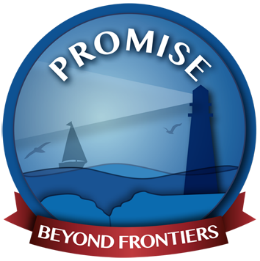 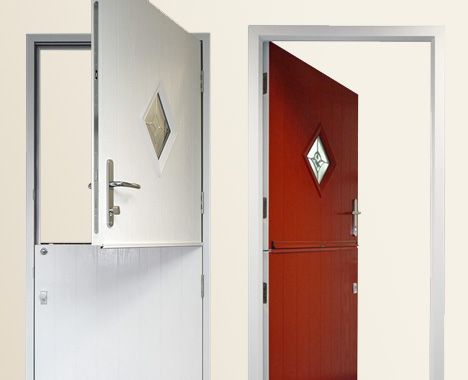 Challenging ‘them and us’

Replacing a stable door

Promoting dignity

Facilitating conversation

Dispensing of symbols of institutionalisation and power imbalance
https://www.clahrc-eoe.nihr.ac.uk/2016/07/8095/
Frontline initiatives continued
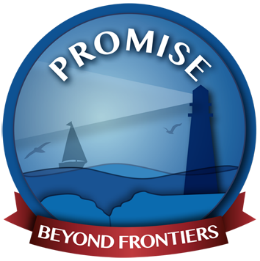 Caring for carers

Transforming spaces 

Mood and food

Ready steady care

Comfort in a box
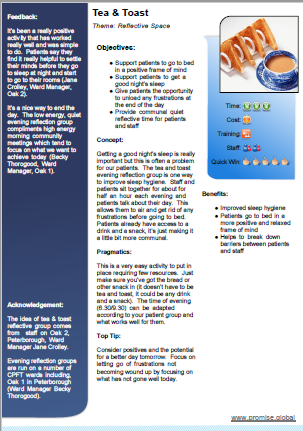 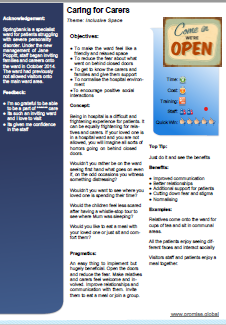 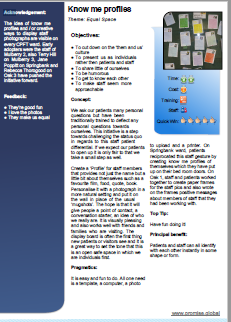 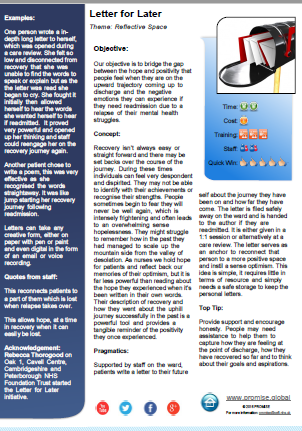 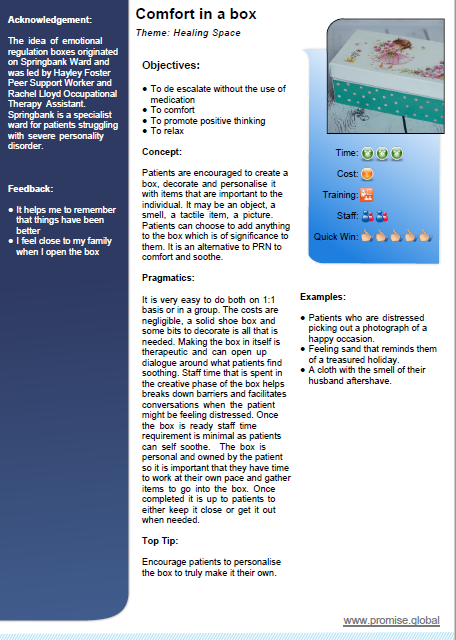 https://www.clahrc-eoe.nihr.ac.uk/2016/07/8095/
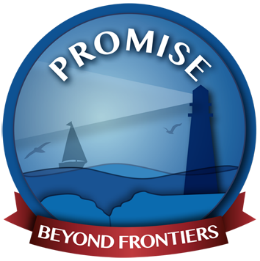 Report (daily)
Reflect (weekly)
Review (monthly)
Refresh (annually)
01
02
03
04
We manage what we measure, daily reporting on outcomes for safety, clinical effectiveness and patient experience
Doing what counts not just what we count, staying on task by creating a mindful reflective space for staff at least weekly
Finger on the pulse from board to ward, use the data to track against planned trajectory and proactively identify emerging hot spots
Annual business plan which lays out trajectory against key measures and how to achieve them with resource layout
Report
Reflect
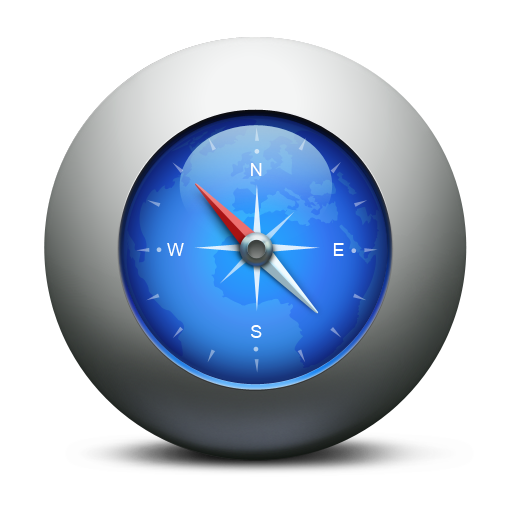 Review
Refresh
PROGRESS
PROactive Governance of Recovery Settings and Services
https://www.clahrc-eoe.nihr.ac.uk/2016/07/8095/
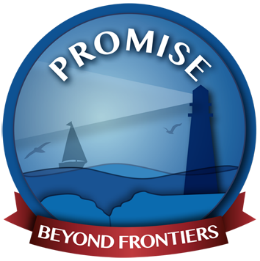 PROMISE results
https://www.clahrc-eoe.nihr.ac.uk/2016/07/8095/
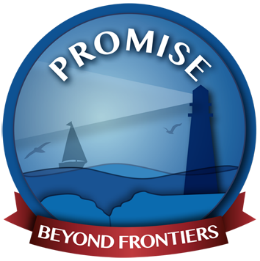 Patient experience scores
https://www.clahrc-eoe.nihr.ac.uk/2016/07/8095/
[Speaker Notes: Likely affected by many other factors, however important to map pout the therapeutic day of the patient]
PROGRESS: the PROMISE governance
framework
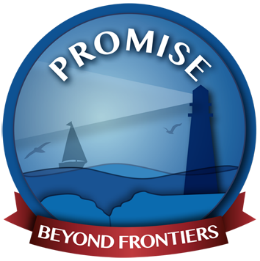 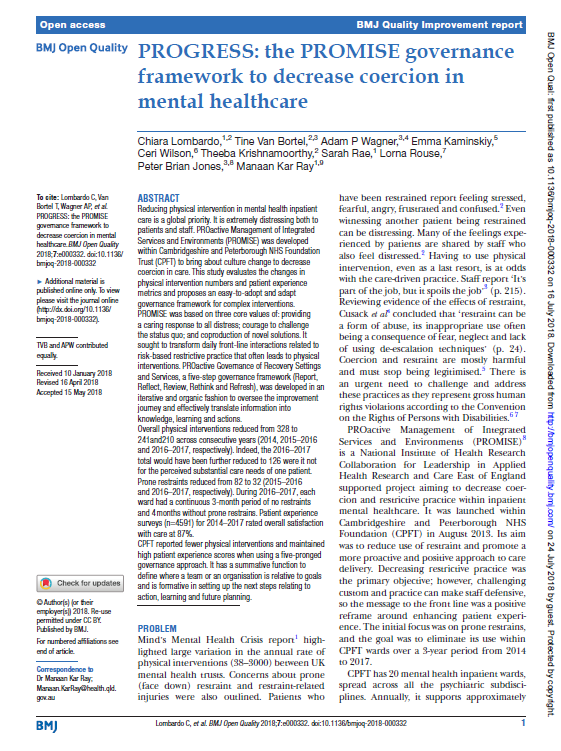 https://www.clahrc-eoe.nihr.ac.uk/2016/07/8095/
Thank you
Sarah Rae
sarah.rae@rockyroad.org.uk


https://www.clahrc-eoe.nihr.ac.uk/2016/07/8095/